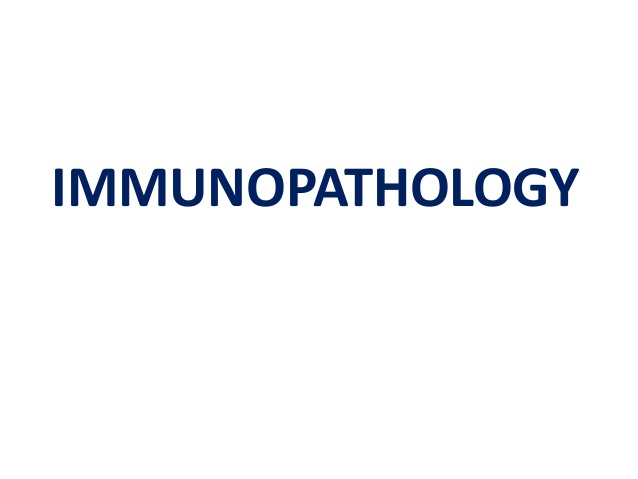 Dr. SANJIV KUMAR
DEPARTMENT OF PATHOLOGY
BVC, PATNA
INNATE IMMUNITY
BARRIER	                                                                 MECHANISM

Anatomic
 Skin	                                                                    Mechanical barrier 
Acidic environment (pH 3–5)                                      retards growth of microbes
 Mucous membrane	                                                   Mucous entraps foreign microbes
                                                                                     Cilia propel microbes out of body

Physiologic
 Temperature	                                                        inhibits growth of some pathogens
 Low pH	                                                                          kills most undigested microbes
 Chemical mediators	                                       i. Interferon - antiviral defenses in uninfected cells
                                                                         ii. Lysozyme - cleaves bacterial cell wall
                                                              iii. Complement - lyses microbes or facilitates phagocytosis
Phagocytic/endocytic barriers
 Specialized cells (blood monocytes, neutrophils, tissue macrophages) 

Inflammatory barriers
T cells require the action of APCs (usually dendritic cells, but also macrophages, B cells, fibroblasts and epithelial cells) to recognize a specific antigen.
The surfaces of APCs express a group of proteins known as the major histocompatibility complex (MHC). MHC are classified as either class I, which are found on all nucleated cells, or class II, which are found only on certain cells of the immune system, including macrophages, dendritic cells and B cells.
Class I MHC molecules present endogenous (intracellular) peptides, while class II molecules on APCs present exogenous (extracellular) peptides to T cells. 
The MHC-antigen complex activates the TCR and this antigen presentation process stimulates T cells to differentiate primarily into either cytotoxic T cells (CD8+ cells) or T-helper (Th) cells (CD4+ cells)
MAJOR FUNCTIONS OF ANTIBODIES
ANTIBODY	                                         FUNCTION

IgM	                                  Primary response
                                              Opsonizing  antigen for destruction
                                              Complement fixation

IgG	                                       secondary immune response
                                           capable of crossing the placental barrier
                                               Neutralization of toxins and viruses
                                     Opsonizing (coating) antigen for destruction
                                                              Complement fixation

IgD	                Function unclear; appears to be involved in homeostasis

IgA	           protects mucosal surfaces from toxins, viruses and bacteria 

IgE	                   Associated with hypersensitivity and allergic reactions
                                         Plays a role in immune response to parasites
COMPLEMENT SYSTEM
Plasma proteins - act against microbial agents
Products of activated complement
Vascular permeability
Chemotaxis
Opsonization
          Lysis     
Important inflammatory mediators
C3a and C5a (anaphylatoxins)
Cause release of histamine from mast cells
Lysosomal enzyme release in inflammatory cells
C5a
Activates lipoxygenase pathway
Chemotactic many inflammatory cells
Increases adhesion of leukocytes
COMPLEMENT SYSTEM
And Inflammation
C5b-9 membrane attack complex
Lyses cells
Stimulates arachidonic acid metabolism
Produces reactive oxygen metabolites
COMPLEMENT SYSTEM
Few reminders
Classical pathway
Alternate pathway
Common pathway
Types of hypersensitivity reactions 

Type	Alternate name	                      Examples	                                    Mediators
I	Allergy (immediate)	      Atopy                                                         IgE
                                                                      Anaphylaxis
                                                                      Asthma
 
II	Cytotoxic, antibody-dependent	Erythroblastosis fetalis                  IgG, IgM
                                                                                Goodpasture syndrome
                                                                                Trnasfusion reaction
	
III	Immune complex disease	               SLE                                                IgG, IgM and
                                                                          Serum sickness                               Complements
                                                                            Reactive arthritis
                                                                           Arthrus reaction	


IV	Delayed-type hypersensitivity,       Tuberculosis                                            T cells
                cell-mediated,                                 Transplant rejection	                   Macrophages
                antibody-independent
Autoimmunity
Autoimmunity involves the loss of normal immune homeostasis such that the organism produces an abnormal response to its own tissue. The hallmark of autoimmunity is the presence of self-reactive T cells, auto-antibodies, and inflammation. Prominent examples of autoimmune diseases include: Celiac disease, type 1 diabetes mellitus, Addison’s disease and Graves’ disease.
IMMUNODEFICIENCY
Immunodeficiency refers to a state in which the immune system’s ability to fight infectious disease is compromised or entirely absent. 
Immunodeficiency disorders may result from a primary genetic defect (primary immunodeficiency) or it may be acquired from a secondary cause (secondary immunodeficiency), such as viral or bacterial infections, malnutrition, autoimmunity or treatment with drugs that induce.